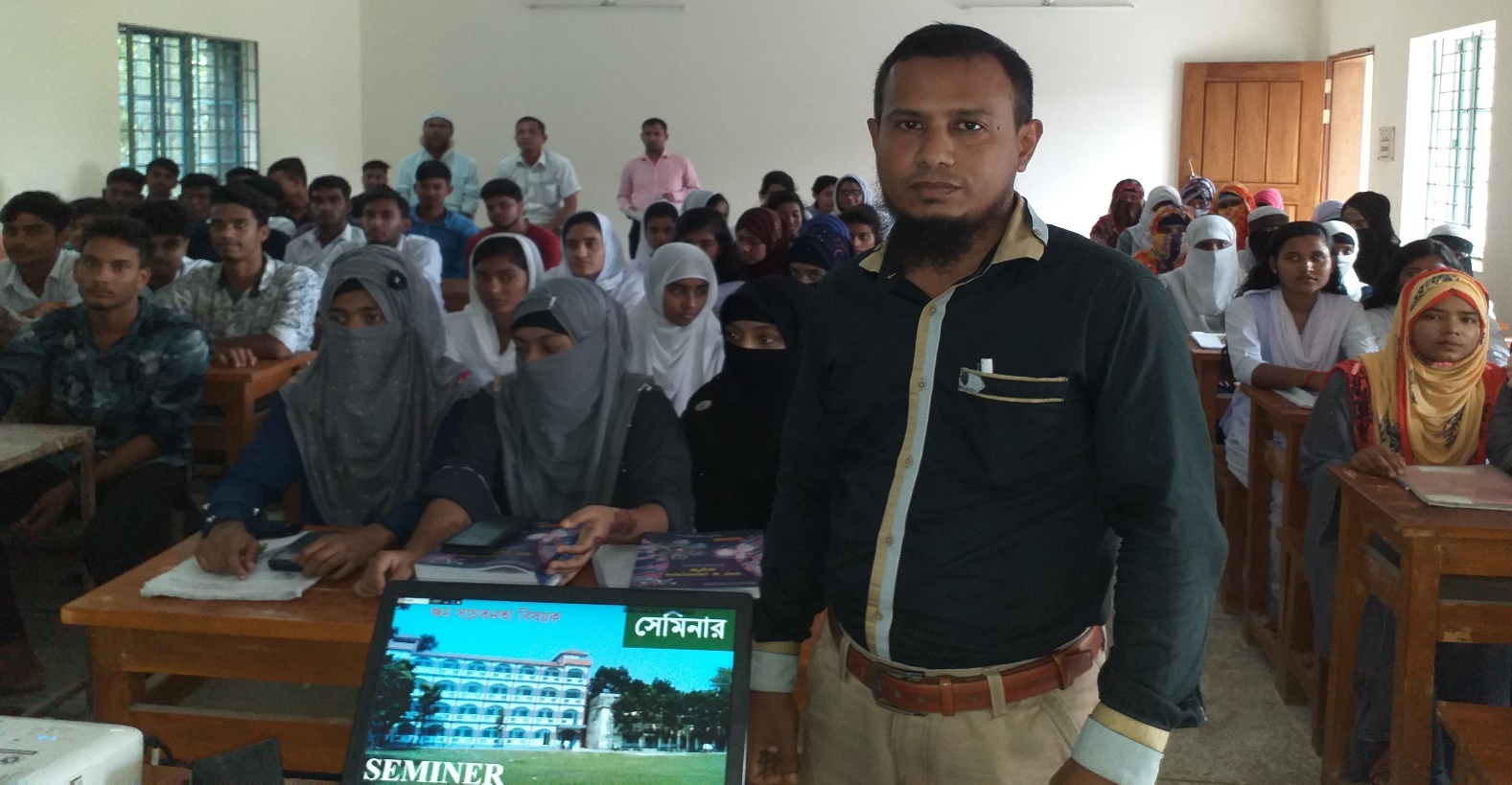 A S M Tawhidour RahmanASSISTANT PROFESSOR at ZoologyBangabandhu CollegeBOILMARI - FARIDPUE
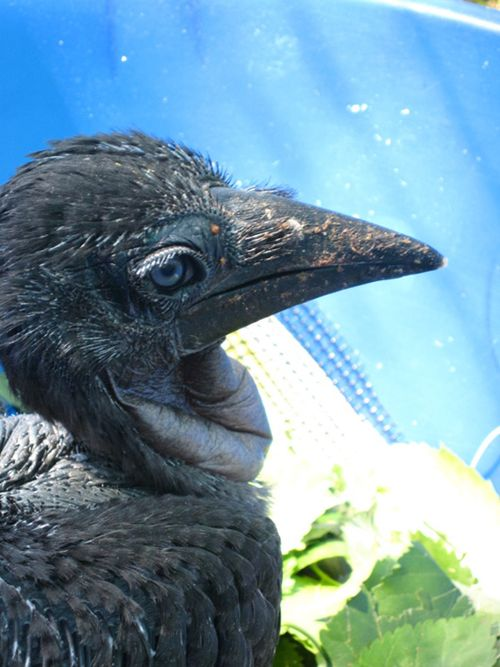 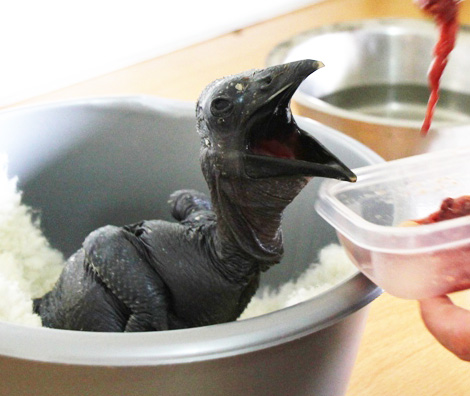 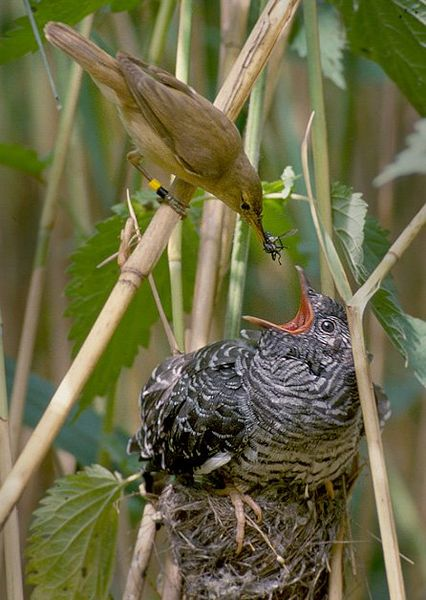 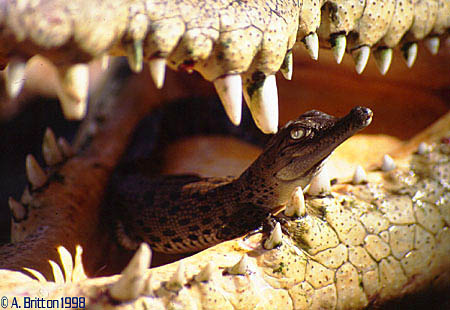 THE PRESENTATION ABOUT ANIMAL BEHAVIOR
সহজাত আচরণ
Innate behaviour
বৈশিষ্ট্য:
FIGHTING BEHAVIOUR
বিবাদসূলভ আচরণ
PARENTAL CARE OF FISH
অপত্য লালন
PARENTAL CARE OF MONKEY’S
অপত্য লালন
WEB SPINNING OF SPIDER
MIGRATION OF BIRDS
অভিপ্রয়ান আচরণ
TYPES OF INSTINCT BEHAVIOUR
FOOD SEEKING
ESCAPE BEHAVIOUR
SOCIAL BEHAVIOUR
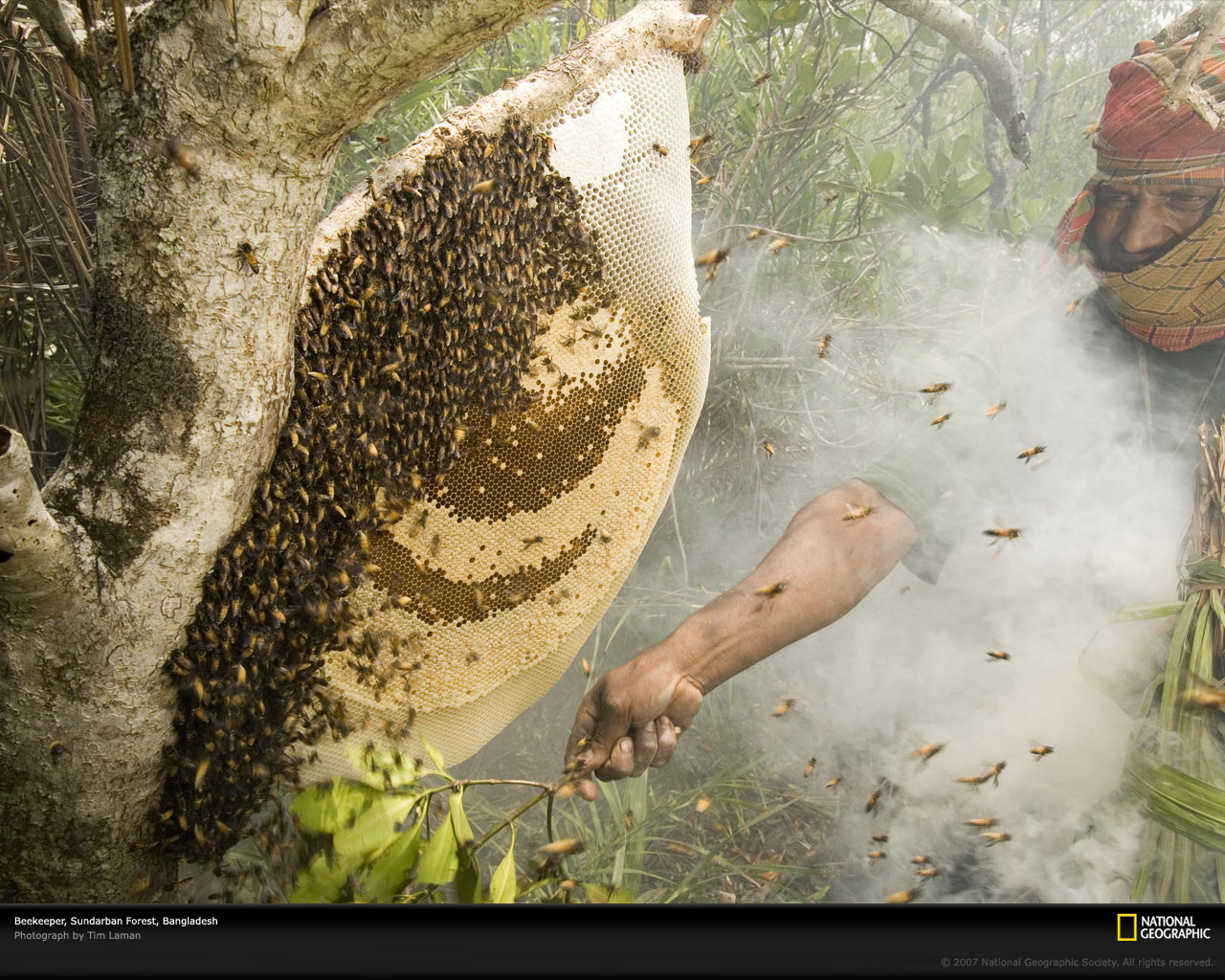 LEARNING BEHAVIOURশিখন আচরণ
LEARNING BEHAVIOURশিখন আচরণ
REFLEX ACTION
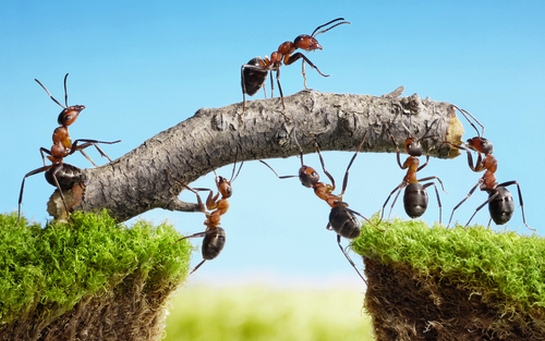 THANK YOU